Společné jmění manželů
Mgr. Martin Kornel, Ph.D.
1
Zápatí prezentace
Evropské trendy
Režim oddělených jmění (typické pro common law)

Majetkové společenství - úplná jednota statků (společná aktiva)
Všeobecné společenství (aktiva + pasiva)
Částečné společenství

Vypořádání majetkových přírůstků
2
Zápatí prezentace
Stručný historický exkurz
OZO: žádný zvláštní zákonný majetkový režim, fakultativně možno notářským zápisem zřídit společenství statků (+ zvláštní úprava věno, obvěnění, jitřní dar)

ZPR od 1.1.1950: zákonné majetkové společenství

OZ 1964: bezpodílové spoluvlastnictví manželů

Velká novela OZ 1998: společné jmění manželů
3
Zápatí prezentace
Základní východiska úpravy současného občanského zákoníku
Manželské majetkové právo (§ 708 až 753 ObčZ)
Vzniká jen mezi manžely
Jde o majetkové společenství na principu nedílu
Zahrnuje aktiva i pasiva – jmění (§ 495 ObčZ)
Zaniká se zánikem manželství a z dalších důvodů stanovených zákonem 
Uplatní se zejména principy autonomie vůle a ochrany slabšího
Obdobné užití ustanovení o společnosti a spoluvlastnictví (§ 712 ObčZ)
4
Zápatí prezentace
Vznik SJM
5
Zápatí prezentace
Režimy SJM
6
Zápatí prezentace
ZÁKONNÝ REŽIM
7
Zápatí prezentace
Zákonný režim SJM – MAJETEK V SJM
majetek, který nabude jeden z manželů sám, popřípadě oba manželé společně za trvání manželství (§ 709 odst. 1 ObčZ)
zisk z toho, co náleží výhradně jednomu z manželů (§ 709 odst. 2 ObčZ)
podíl manžela v obchodní společnosti nebo družstvu, stal-li se manžel v době trvání manželství společníkem obchodní společnosti nebo členem družstva (nezakládá však členství s výjimkou bytových družstev) (§ 709 odst. 3 ObčZ)
8
Zápatí prezentace
Příklady
Příjem z práce (mzda, plat atd.) (§ 711 odst. 2 ObčZ)
Odměna za výkon funkce v orgánu právnické osoby 
Podpora v nezaměstnanosti, soc. zab.
Odměny a honoráře umělců
Podíl na zisku vyplacený na základě účasti manžela v obchodní korporaci  
Věc pořízená manžely společně (projevená vůle nabýt do SJM) i v případě, kdy budou použity výlučné prostředky jednoho z manželů
9
Zápatí prezentace
Zákonný režim SJM – VYLOUČENÝ MAJETEK (§ 709 ObčZ)
Součástí SJM se nestane majetek, který
slouží osobní potřebě jednoho z manželů
nabyl darem, děděním nebo odkazem jen jeden z manželů, ledaže dárce při darování nebo zůstavitel v pořízení pro případ smrti projevil jiný úmysl,
nabyl jeden z manželů jako náhradu nemajetkové újmy na svých přirozených právech,
nabyl jeden z manželů právním jednáním vztahujícím se k jeho výlučnému vlastnictví,
nabyl jeden z manželů náhradou za poškození, zničení nebo ztrátu svého výhradního majetku.

------------

Věci vydané podle právních předpisů o restituci majetku (§ 3040)
10
Zápatí prezentace
Zákonný režim SJM – VYLOUČENÁ PRÁVA
Součástí SJM nejsou osobní práva (např. věcné břemeno)

Pohledávky z účtu jehož majitelem je jeden z manželů (NS, sp. zn. 22 Cdo 3575/2020: společným jměním mohou být jen peněžní prostředky z účtu již vybrané, resp. majetková hodnota odpovídající částce uložené na účtu)
11
Zápatí prezentace
Zákonný režim SJM - DLUHY
Součástí SJM jsou dluhy
převzaté (soukromoprávním jednáním) za trvání manželství

Součástí SJM nejsou dluhy
které se týkají majetku, který náleží výhradně jednomu z manželů, a to v rozsahu, který přesahuje zisk z tohoto majetku
které převzal jen jeden z manželů bez souhlasu (před jednáním) druhého, aniž se přitom jednalo o obstarávání každodenních nebo běžných potřeb rodiny
12
Zápatí prezentace
Příklady
zápůjčka jednoho z manželů bez souhlasu druhého (a nikoliv na každodenní nebo běžné potřeby rodiny): finanční prostředky ze zápůjčky budou součástí SJM, dluh bude výlučně manžela, který uzavřel smlouvu (NS, sp. zn. 31 Cdo 2008/2020)

Dluh ze smlouvy o úvěru za účelem obstarání pračky pro rodinnou domácnost bude společným dluhem
13
Zápatí prezentace
Správa SJM v zákonném režimu
14
Zápatí prezentace
Absence souhlasu manžela
Souhlas může být nahrazen soudem (§ 714 odst. 2 ObčZ)

Zvláštní úprava pro první použití součásti SJM k podnikání a nabytí podílu v obchodní společnosti nebo družstvu (§ 715 ObčZ)

Následkem absence souhlasu relativní neplatnost (§ 714 odst. 2 ObčZ) právního jednání (a to i proti dobrověrnému nabyvateli věci evidované v KN – ochrana podle § 986 ObčZ)
15
Zápatí prezentace
SMLUVENÝ REŽIM
16
Zápatí prezentace
17
Zápatí prezentace
Možnosti modifikace
18
Zápatí prezentace
Zakázaná ujednání
Ochrana obvyklého vybavení rodinné domácnosti (§ 718 odst. 3 ObčZ) – relativní neplatnost
Zákaz vyloučení schopnosti zabezpečovat rodinu (§ 719 odst. 1 ObčZ) – relativní neplatnost

Ochrana již nabytých práv třetí osoby (§ 719 ObZ) – dohoda nemá účinky vůči 3. osobě

Neplatnost smlouvy prohlášením konkursu (pokud uzavřena po zahájení insolvenčního řízení) (§ 269 insolvenčního zákona)
19
Zápatí prezentace
Účinky modifikační smlouvy (§ 720 ObčZ)
Předmanželská: uzavřením manželství

Manželská: účinností smlouvy a pro věci zapsané do veřejného seznamu vůči třetím osobám zápisem do seznamu, ve kterém jsou tyto věci zapsány
20
Zápatí prezentace
Zápis smlouvy do veřejného seznamu
Evidence listin o manželském majetkovém režimu (neveřejná)

Seznam listin o manželském majetkovém režimu (veřejný)https://rejstrik.nkcr.cz/ 
   opis listiny vydá kterýkoliv notář
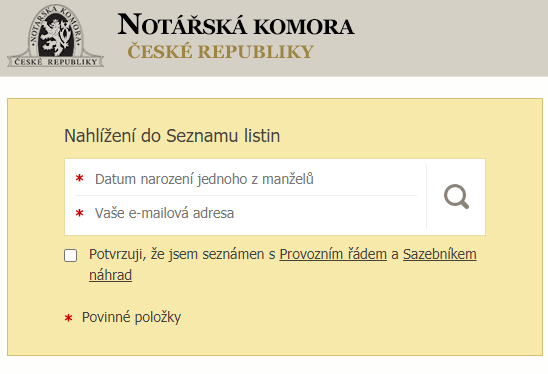 21
Zápatí prezentace
REŽIM ZALOŽENÝ ROZHODNUTÍM SOUDU
22
Zápatí prezentace
Možnosti modifikace
23
Zápatí prezentace
Podmínky
Žaloba jednoho z manželů
Existence závažného důvodu (§ 724 ObčZ)
Obligatorní: manželův věřitel požaduje zajištění své pohledávky v rozsahu přesahujícím hodnotu toho, co náleží výhradně tomuto manželu; manžela lze považovat za marnotratného; manžel soustavně nebo opakovaně podstupuje nepřiměřená rizika
Fakultativní:  manžel začal podnikat nebo že se stal neomezeně ručícím společníkem právnické osoby


Účinky nastanou právní moci rozhodnutí soudu
24
Zápatí prezentace
Pravidla
režim lze změnit smlouvou manželů nebo rozhodnutím soudu
nelze vyloučit ani změnit ustanovení upravující obvyklé vybavení rodinné domácnosti
rozhodnutí nesmí svými důsledky vyloučit schopnost manžela zabezpečovat rodinu 
rozhodnutí se nesmí obsahem nebo účelem dotknout práv třetí osoby, ledaže by s rozhodnutím souhlasila
25
Zápatí prezentace
OCHRANA TŘETÍCH OSOB
26
Zápatí prezentace
Uspokojení ze SJM
Vznikl-li dluh jen jednoho z manželů za trvání společného jmění, může se věřitel při výkonu rozhodnutí uspokojit i z toho, co je ve společném jmění (§ 731 ObčZ)

Pro dluh jen jednoho z manželů, který vznikl proti vůli druhého manžela, který nesouhlas projevil vůči věřiteli bez zbytečného odkladu poté, co se o dluhu dozvěděl, může být SJM postiženo jen do výše, již by představoval podíl dlužníka, kdyby bylo společné jmění zrušeno a vypořádáno + výživné; protiprávní čin; dluh vzniklý před uzavřením manželství (§ 731 ObčZ)
27
Zápatí prezentace
Uspokojení z výlučného majetku
Pro dluh ze závazku vzniklého v době 6 měsíců po vyloučení zákonného majetkového režimu se věřitel může uspokojit ze všeho, co by bylo součástí SJM nebýt dohody nebo rozhodnutí soudu (§ 733 ObčZ)

Možnost věřitele uplatnit u příležitosti vypořádání toho, co bylo dříve součástí společného jmění (§ 734 ObčZ zmatečné a v teorii i praxi nejasně vykládané ustanovení)
28
Zápatí prezentace
ZÁNIK SPOLEČNÉHO JMĚNÍ MANŽELŮ
29
Zápatí prezentace
Kdy SJM zanikne?
30
Zápatí prezentace
Následky
Společné jmění zaniklo,
Je třeba provést jeho vypořádání (§ 736 ObčZ: …provede se likvidace dosud společných povinností a práv jejich vypořádáním. Dokud zúžené, zrušené nebo zaniklé společné jmění není vypořádáno, použijí se pro ně ustanovení o společném jmění přiměřeně.)
31
Zápatí prezentace
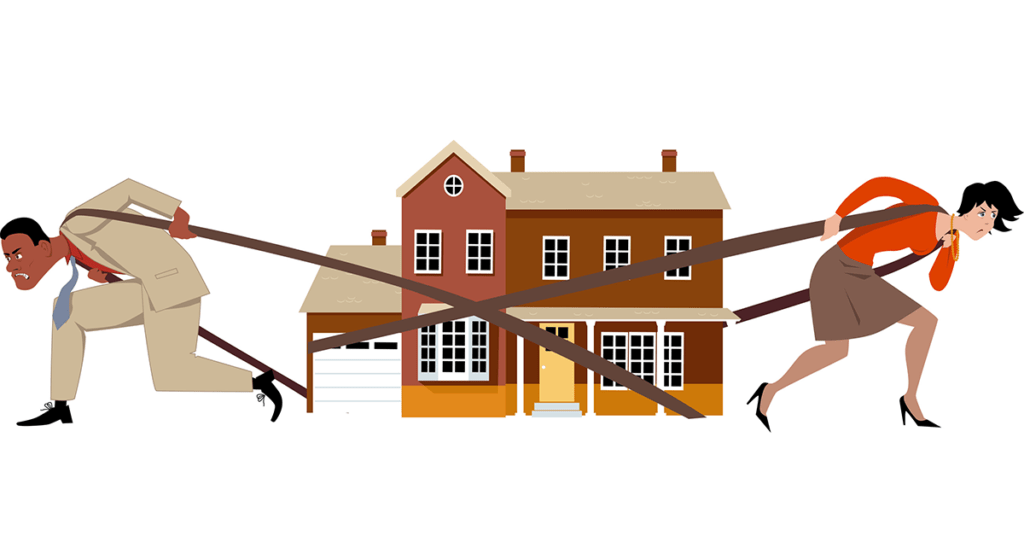 VYPOŘÁDÁNÍ SJM
32
Zápatí prezentace
Vypořádání společného jmění manželů
33
Zápatí prezentace
Společná pravidla
Vypořádáním jmění nesmí být dotčeno právo třetí osoby. Bylo-li její právo vypořádáním dotčeno, může se třetí osoba domáhat, aby soud určil, že je vypořádání vůči ní neúčinné.

Vypořádání dluhů má účinky jen mezi manžely.
34
Zápatí prezentace
Dohoda o vypořádání společného jmění
Lze vypořádat část i celé SJM
Dohoda musí mít písemnou formu pokud je uzavírána za trvání manželství nebo pokud jde předmětem vypořádání 
Dohoda má účinky ke dni, kdy společné jmění bylo zúženo, zrušeno nebo zaniklo
35
Zápatí prezentace
X Porovnání s dohodou o úpravě majetkových poměrů, svého bydlení, a popřípadě výživného podle § 757 ObčZ
Lze vypořádat části i celé SJM
Dohoda musí mít písemnou formu a podpisy musí být písemně ověřeny
Dohodu lze uzavřít pouze za trvání manželství
Dohoda nabyde účinků ke dni „nesporného“ rozvodu manželství

(NS 22 Cdo 2529/2019)
36
Zápatí prezentace
Vypořádání SJM na základě domněnky
Nedojde-li do tří let k vypořádání ani dohodou, ani nebyl podán návrh na vypořádání rozhodnutím soudu, platí, že
hmotné věci movité jsou ve vlastnictví toho z nich, který je pro potřebu svou, své rodiny nebo rodinné domácnosti výlučně jako vlastník užívá,
ostatní hmotné věci movité a věci nemovité jsou v podílovém spoluvlastnictví obou; jejich podíly jsou stejné,
ostatní majetková práva, pohledávky a dluhy náleží společně oběma; jejich podíly jsou stejné.
37
Zápatí prezentace
Vypořádání SJM rozhodnutím soudu
Provede se soudním rozhodnutím na základě žaloby podané jedním z manželů ve lhůtě (hmotněprávní) tří let

Soud zásadně vychází z obvyklé ceny vypořádávaných věcí v době rozhodování, výjimečně lze zohlednit stav věci v době zániku společného jmění (NS 22 Cdo 1205/2019)

Vypořádání má účinky ke dni právní moci rozhodnutí (rozsudku nebo usnesení o schválení smíru)
38
Zápatí prezentace
Pravidla pro vypořádání soudním rozhodnutím (§ 742 odst. 1 ObčZ)
podíly obou manželů na vypořádávaném jmění jsou stejné,
každý z manželů nahradí to, co ze společného majetku bylo vynaloženo na jeho výhradní majetek,
každý z manželů má právo žádat, aby mu bylo nahrazeno, co ze svého výhradního majetku vynaložil na společný majetek,
přihlédne se k potřebám nezaopatřených dětí,
přihlédne se k tomu, jak se každý z manželů staral o rodinu, zejména jak pečoval o děti a o rodinnou domácnost,
přihlédne se k tomu, jak se každý z manželů zasloužil o nabytí a udržení majetkových hodnot náležejících do společného jmění.
39
Zápatí prezentace
Valorizace a redukce (§ 742 odst. 2 ObčZ)
Hodnota toho, co ze společného majetku bylo vynaloženo na výhradní majetek manžela, stejně jako hodnota toho, co z výhradního majetku manžela bylo vynaloženo na společný majetek, se při vypořádání společného jmění započítává zvýšená nebo snížená podle toho, jak se ode dne vynaložení majetku do dne, kdy společné jmění bylo zúženo, zrušeno nebo zaniklo, zvýšila nebo snížila hodnota té součásti majetku, na niž byl náklad vynaložen.

Pravidla pro vypořádání vnosů přehledně sumarizuje rozhodnutí NS 22 Cdo 2020/2018
40
Zápatí prezentace
Praktický příklad – splátky hypotečního úvěru jako vnos (NS 22 Cdo 3428/2020)
Pokud je ze SJM hrazen výlučný dluh jednoho z manželů (hypoteční úvěr s jehož pomocí manžel pořídil nemovitost ve svém výlučném vlastnictví) tyto splátky se ve vypořádání zohlední zcela

Pokud manželé nemovitost ve výlučném vlastnictví jednoho z manželů obývali, je třeba posoudit konkrétní okolnosti případu, a splátky mohou být zohledněny při vypořádání jen v rozsahu, ve kterém převyšují „hypotetické náklady“ na obdobné bydlení
41
Zápatí prezentace
Praktický příklad – výběry hotovosti jedním z manželů (NS 22 Cdo 1202/2019)
manžela, který finanční prostředky z účtu u peněžního ústavu vybere, tíží povinnost tvrzení a důkazní břemeno ohledně toho, jakým způsobem s takovými prostředky naložil. V případě, že takto získané částky spotřeboval pro sebe či způsobem, který nepředstavuje uspokojování potřeb rodiny a v souladu s institutem společného jmění manželů, případně tyto částky dosud nespotřeboval, je třeba je vypořádat jako součást společného jmění manželů.
42
Zápatí prezentace
Literatura
Dvořák, J., Spáčil, J. Společné jmění manželů v teorii a v judikatuře. 3. vydání. Praha: Wolters Kluwer, 2011
Psutka, J. Společné jmění manželů. Praha: C. H. Beck, 2015
Melzer, F., Tégl, P. Občanský zákoník : velký komentář. Svazek IV/1, § 655-975 a související společná a přechodná ustanovení. Praha : Leges, 2016
43
Zápatí prezentace